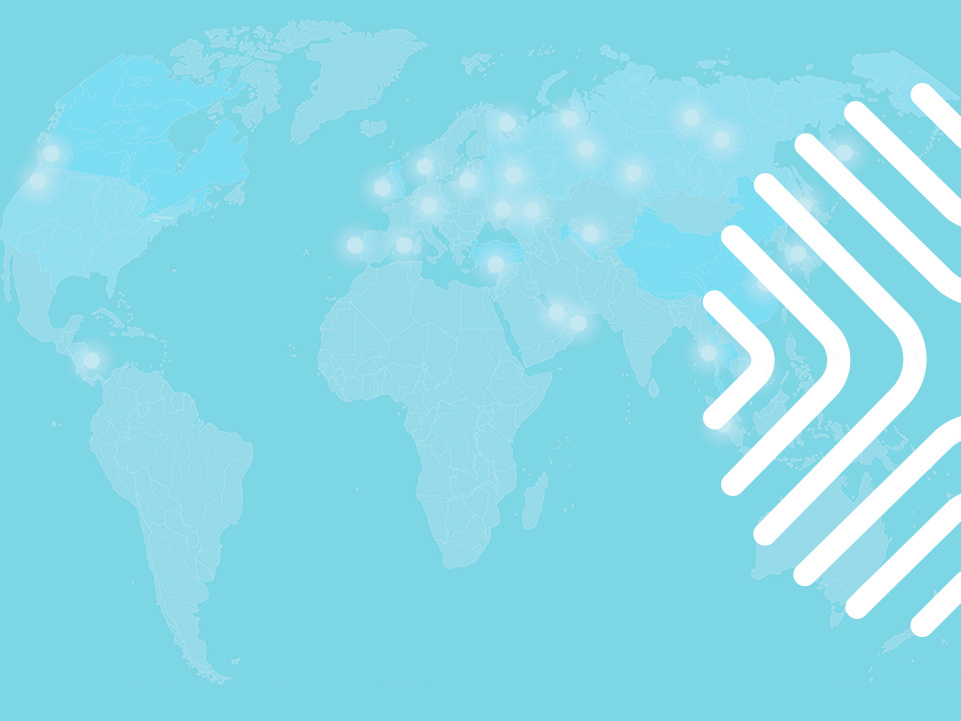 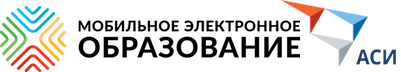 «Мобильное Электронное Образование»
Цифровая революция в теории и на практике
Миссия компании
Создание безопасной цифровой образовательной среды

Формирование цифровой грамотности (сетевой компетентности) детей и молодежи

Обеспечение доступности качественного образования для всех категорий обучающихся, в том числе учащихся с ОВЗ, высокомотивированных и одаренных детей

Обеспечение условий для организации персонифицированного обучения обучающихся в соответствии с их склонностями, способностями, потребностями, перспективными запросами региональной экономики

Непрерывное профессиональное развитие педагогов
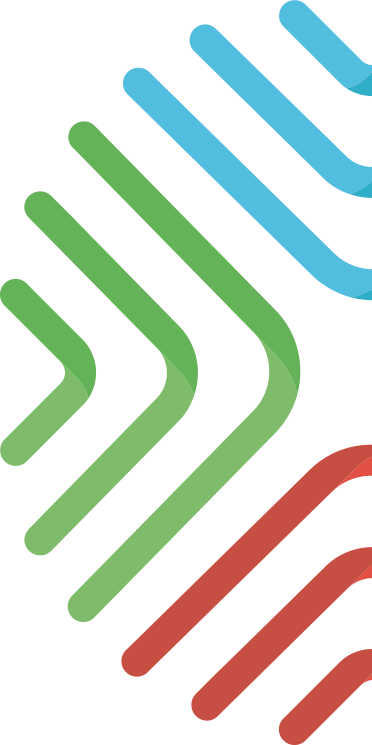 География МЭО в России
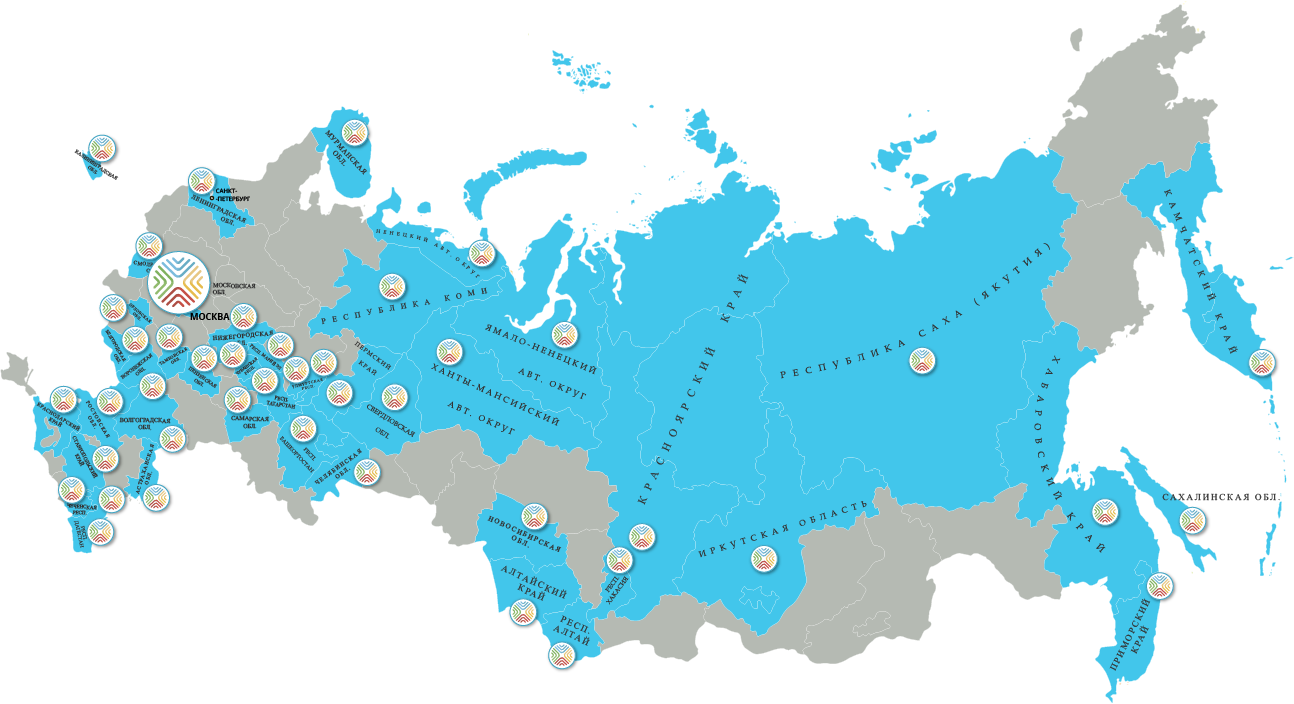 45
300.000+
980.000+
РЕГИОНОВ РФ
УЧИТЕЛЕЙ
ОБУЧАЮЩИХСЯ
Равные образовательные возможности
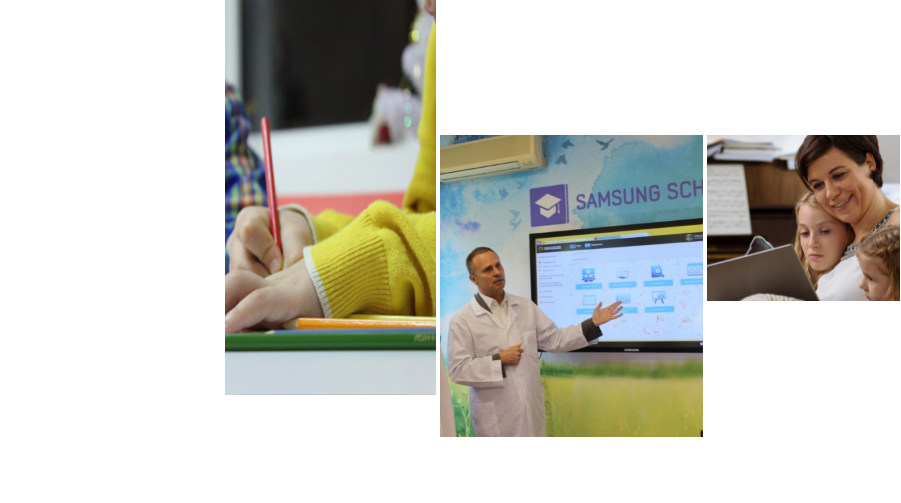 Сельские школы
Школы, находящиеся в труднодоступных районах
Соотечественники за рубежом
Непрерывное профессиональное  развитие
и формирование сетевого профессионального педагогического сообщества
МАССОВАЯ ШКОЛА
Обучение детей с ОВЗ:
инклюзия, 
надомное обучение,
обучение в специализированных образовательных организациях
обучение детей, находящихся на длительном лечении
Семейное обучение
Самообразование
Школы,
показывающие
стабильно низкие
результаты
Дошкольное образование
Дополнительное образование
Среднее Профессиональное Образование
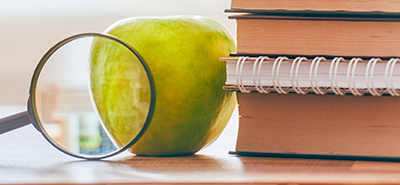 Подготовка к ОГЭ и ЕГЭ
Одарённые и высоко-мотивированные  дети
Репетитор-онлайн
Пробуем МЭО на вкус
Мы для Вас открыты:дегустацию с индивидуальным подбором блюд можно провести, обратившись к руководителю проекта
   a.balkov@mob-edu.ru    +7 (925) 031-07-62
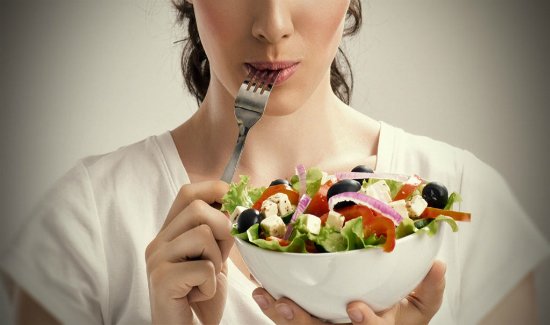 +7 (495) 249-90-11 доб. 145
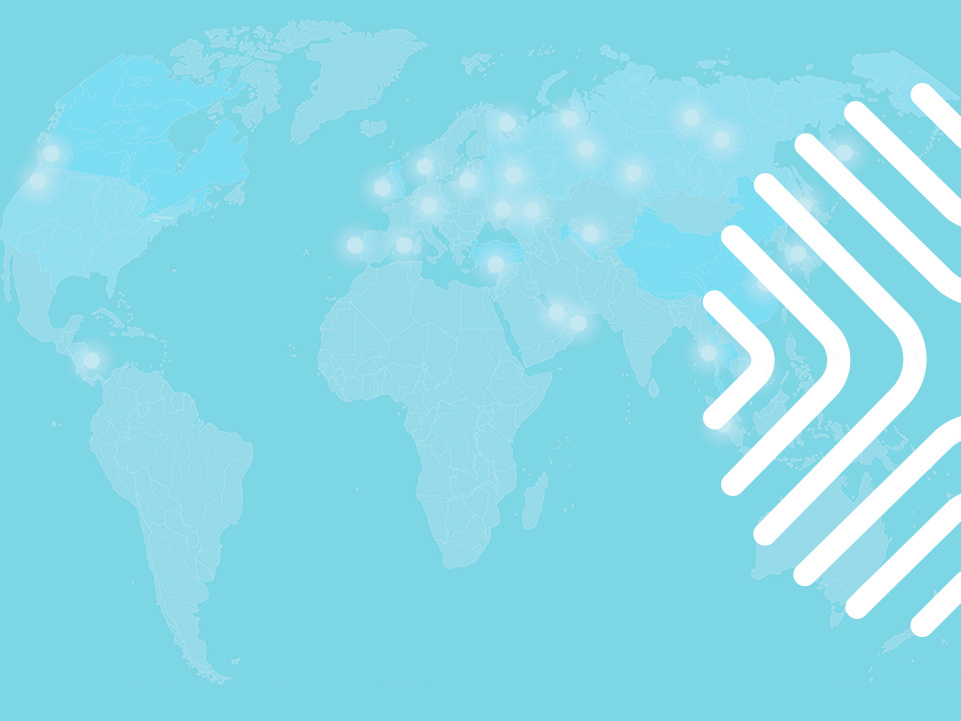 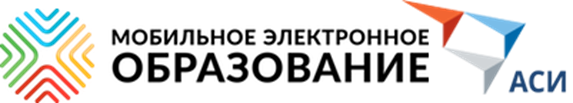 С уважением, Бальков Андрей Борисович, 
руководитель образовательных проектов.
Спасибо за внимание